Умный шагатель
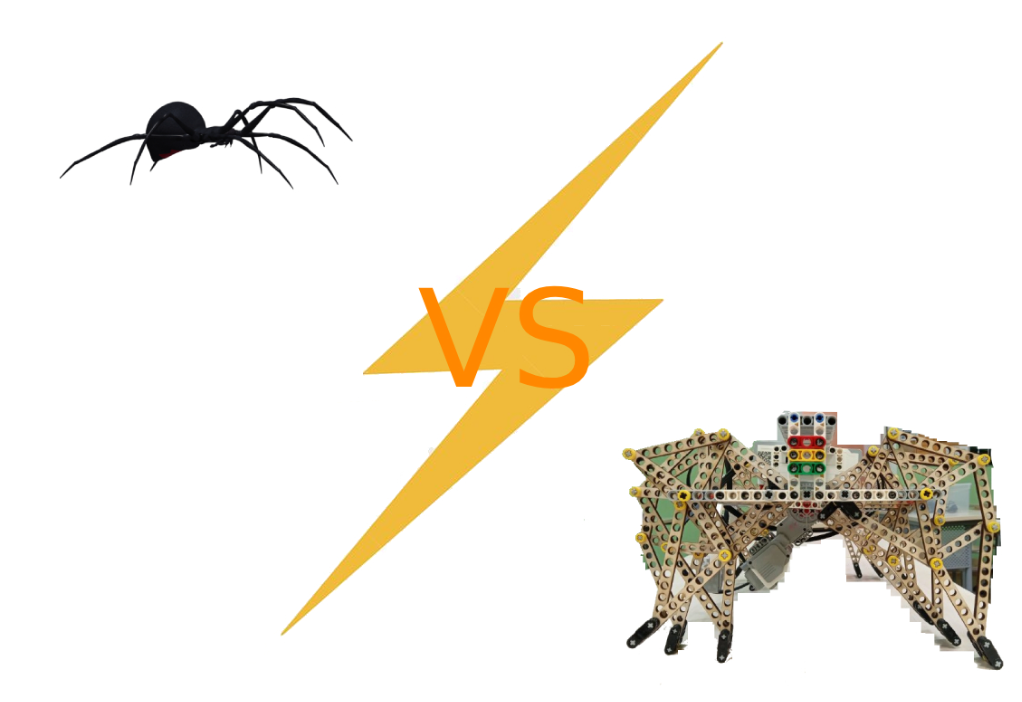 АРТЕМ И ВИКТОРИЯ
Умный шагатель
А ВЫ ЗНАЕТЕ ИСТОРИЮ СОЗДАНИЯ ЭТИХ УДИВИТЕЛЬНЫХ СУЩЕСТВ?
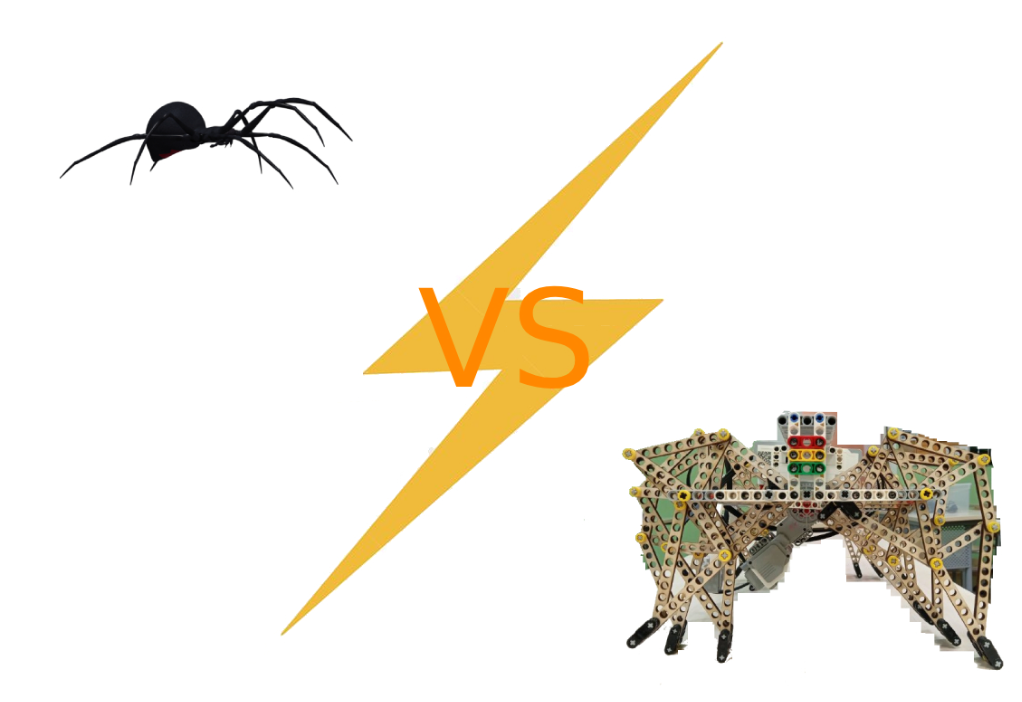 Умный шагатель
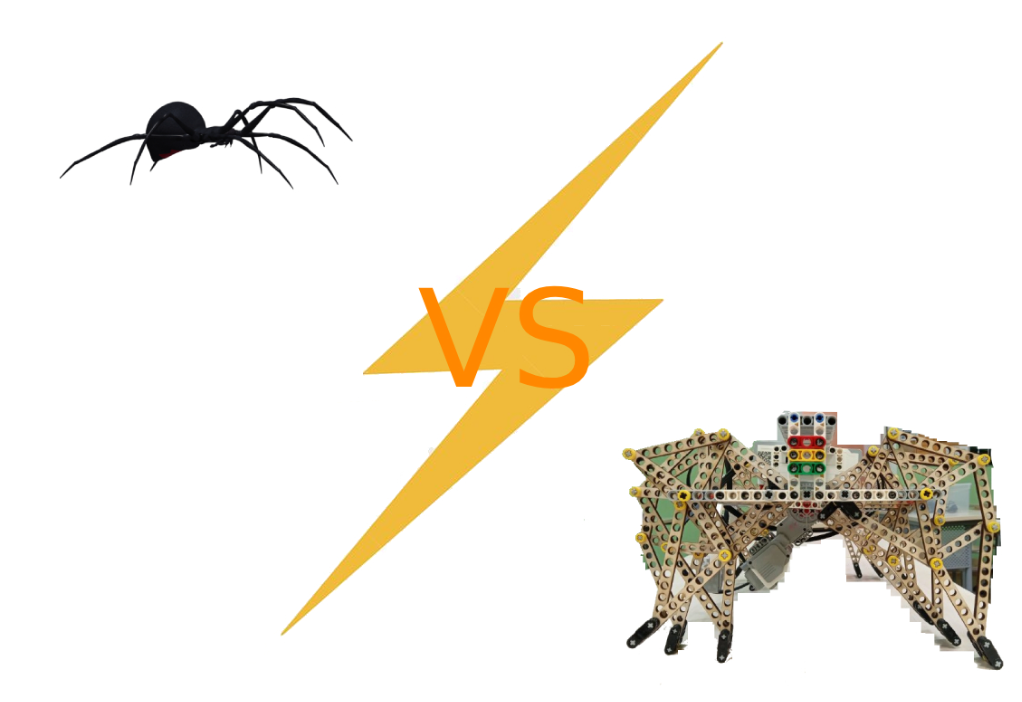 СПАСИБО ЗА ВНИМАНИЕ!